2η ενημερωτική εκδήλωση του Επιμελητηρίου Αιτωλοακαρνανίας σε συνεργασία με την Περιφέρεια Δυτικής Ελλάδας στο πλαίσιο του Έργου  «Προώθηση/προβολή αλιευμάτων Περιφέρειας Δυτικής Ελλάδας σε εσωτερική αγορά και Τρίτες Χώρες » ΟΠΣ 5076713Τετάρτη, 26 Ιουλίου 2023
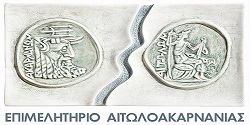 Τίτλος: ΠΑΡΟΥΣΙΑΣΗ ΤΗΣ ΠΡΟΓΡΑΜΜΑΤΙΚΗΣ ΣΥΜΒΑΣΗΣ ΓΙΑ ΤΗΝ ΠΡΑΞΗ: ΠΡΟΩΘΗΣΗ ΑΛΙΕΥΜΑΤΩΝ ΠΕΡΙΦΕΡΕΙΑΣ ΔΥΤΙΚΗΣ ΕΛΛΑΔΑΣ ΣΕ ΕΥΡΩΠΑΙΚΗ ΕΝΩΣΗ ΚΑΙ ΤΡΙΤΕΣ ΧΩΡΕΣ – Ε.Π. ΑΛΙΕΙΑΣ ΚΑΙ ΘΑΛΑΣΣΑΣ – ΜΕΤΡΑ ΕΜΠΟΡΙΑΣ

Εισηγήτρια: Δρ. Κορίνα Διαμαντή, Διοικητική Προϊσταμένη Επιμελητηρίου Αιτωλοακαρνανίας (e-mail: kdiamanti@epimetol.gr)
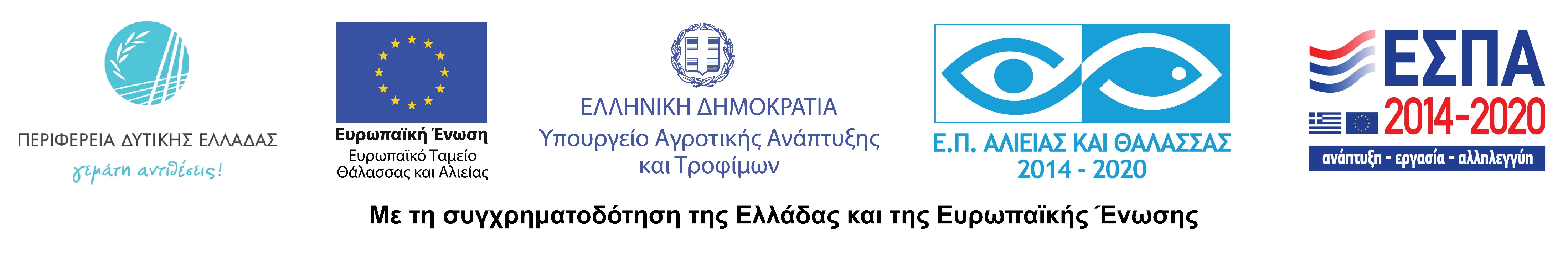 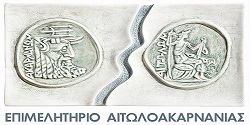 Συμβαλλόμενοι
ΠΕΡΙΦΕΡΕΙΑ ΔΥΤΙΚΗΣ ΕΛΛΑΔΑΣ – Κύριος του Έργου 
ΕΠΙΜΕΛΗΤΗΡΙΟ ΑΙΤΩΛΟΑΚΑΡΝΑΝΙΑΣ
ΑΓΡΟΔΙΑΤΡΟΦΙΚΗ ΣΥΜΠΡΑΞΗ ΠΕΡΙΦΕΡΕΙΑΣ ΔΥΤΙΚΗΣ ΕΛΛΑΔΑΣ
ΠΑΝΕΠΙΣΤΗΜΙΟ ΠΑΤΡΩΝ

Διάρκεια έως 31/12/2023

Χρηματοδότηση: Πρόγραμμα Δημοσίων Επενδύσεων 2022 Π.Δ.Ε.
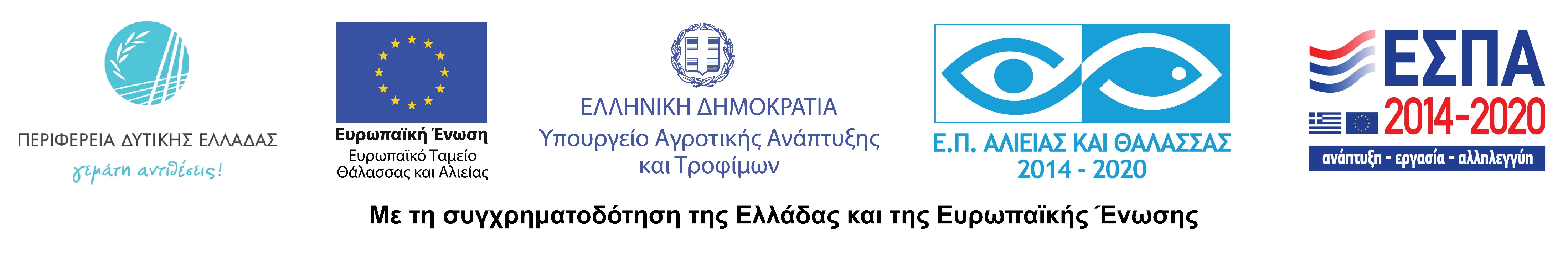 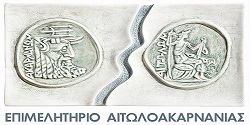 Σκοπός
Αποδοτική συνεργασία των φορέων για την υλοποίηση του προγράμματος που εντάσσεται στο Ε.Π. ΑΛΙΕΙΑΣ ΚΑΙ ΘΑΛΑΣΣΑΣ με τίτλο «Μέτρα Εμπορίας»
Περιλαμβάνει 4 υποέργα:
Υποέργο 1: δαπάνες προβολής και προώθησης
Υπόέργο 2: προμήθεια εξοπλισμού
Υποέργο 3: προγραμματική σύμβαση
Υποέργο 4: σχεδιασμό δράσεων με την ανάθεση προετοιμασίας φακέλου πρότασης στην Αγροδιατροφική Σύμπραξη  Π.Δ.Ε. για την υποβολή πρότασης χρηματοδότησης (υλοποιήθηκε)
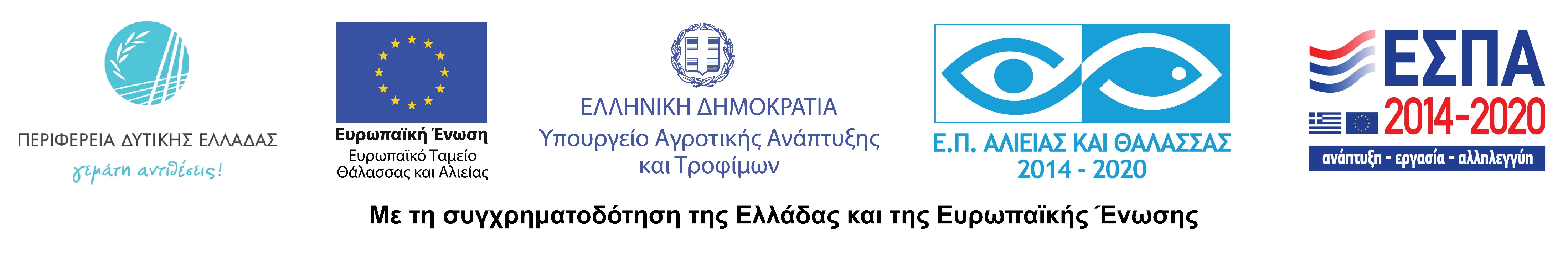 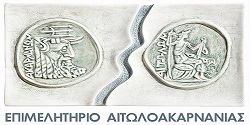 Υποέργο 3
Επιμελητήριο Αιτωλοακαρνανίας:
Υποστήριξη, συντονισμό & επίβλεψη συμμετοχής σε εμπορικές εκθέσεις σε Ε.Ε. & τρίτες χώρες– 78.000€
Διοργάνωση καταρτίσεων για παραγωγούς, μεταποιητές των προωθούμενων προϊόντων, εργαζόμενους στον τομέα παραγωγής & μεταποίησης αλιευμάτων, φοιτητές/σπουδαστές σχετικού αντικειμένου – διοργάνωση, υλοποίηση, αποζημίωση εισηγητών – 70.000€
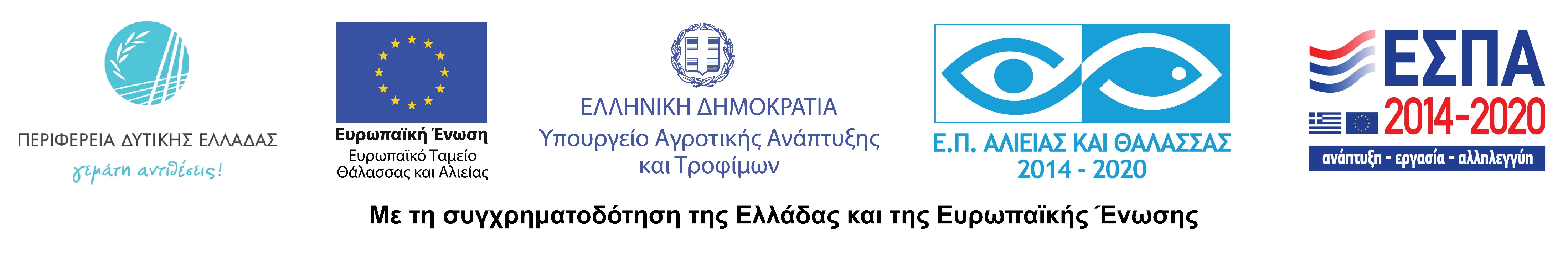 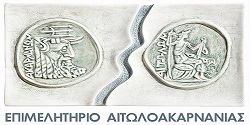 Αγροδιατροφική Σύμπραξη Π.Δ.Ε. 
Μελέτη για αναζήτηση νέων αγορών, βελτίωση συνθηκών τοποθέτησης προϊόντων αλιείας & υδατοκαλλιέργειας στην αγορά – 38.000€

Πανεπιστήμιο Πατρών
Ανάπτυξη εκπαιδευτικού υλικού για διοργάνωση καταρτίσεων για παραγωγούς μεταποιητές προωθούμενων προϊόντων, εργαζομένους στην παραγωγή & μεταποίηση αλιευμάτων, φοιτητές/σπουδαστές σχετικού αντικειμένου – 30.000€
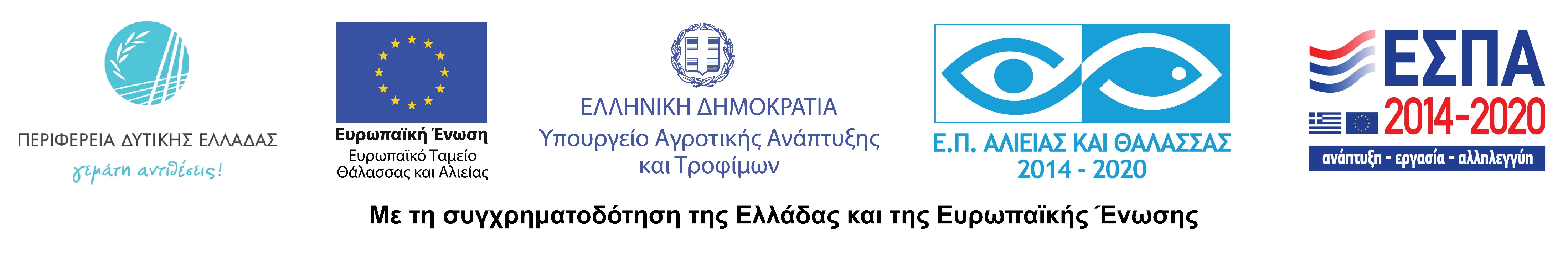 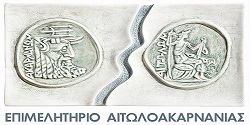 Περιφέρεια Δυτικής Ελλάδας (Π.Δ.Ε.)
Επίβλεψη συμμετοχής σε εμπορικές εκθέσεις σε ΕΕ & τρίτες χώρες – 6.420€
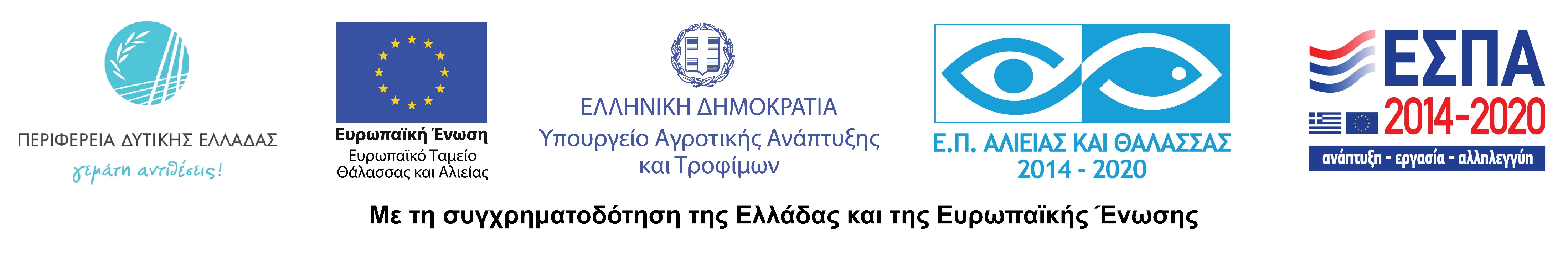 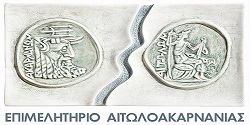 Πνευματικά δικαιώματα/εμπιστευτικότητα
Απαγόρευση υποκατάστασης συμβαλλομένων
Πνευματικά δικαιώματα – Κύριος του Έργου
Εμπιστευτικότητα: μη γνωστοποίηση σε τρίτους, εγγράφων ή πληροφοριών, χωρίς προηγούμενη έγγραφη συγκατάθεση του Κύριου του Έργου
Δημοσίευση: Συμπερίληψη ονομάτων όλων των συμβαλλόμενων φορέων που συμμετείχαν στις δράσεις κατά την παρουσίαση ή δημοσίευση δραστηριοτήτων ή αποτελεσμάτων των δράσεων
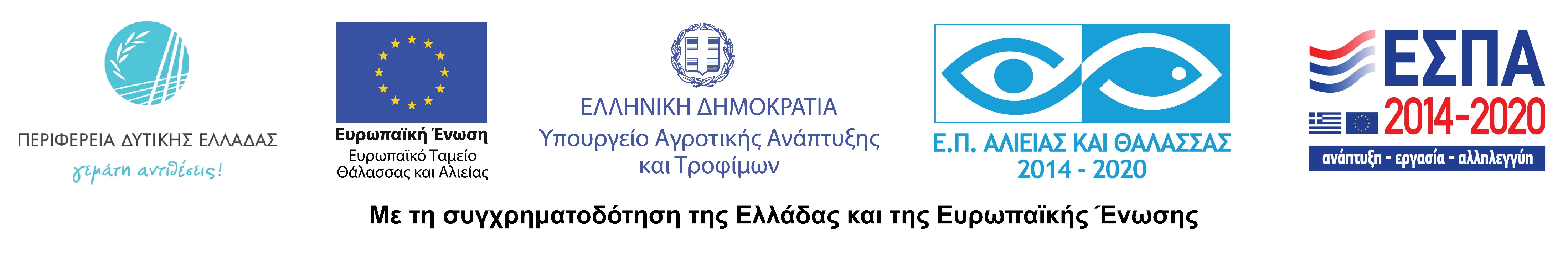 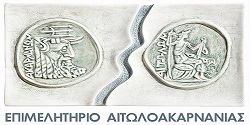 ΠΕΡΙΓΡΑΦΗ ΑΝΤΙΚΕΙΜΕΝΟΥ ΠΡΟΓΡΑΜΜΑΤΙΚΗΣ
Δράση: Δαπάνες για δράσεις αναζήτησης νέων αγορών και βελτίωση συνθηκών τοποθέτησης των προϊόντων αλιείας και υδατοκαλλιέργειας στην αγορά
Στόχος: εύρεση, καταγραφή & αξιολόγηση πλέον υποσχόμενων αγορών για εμπορία αλιευμάτων της ΠΔΕ με σκοπό την ανάπτυξη/αύξηση εξαγωγών
Παραδοτέο 1.1 Μελέτη διάνοιξης νέων αγορών
Φορέας: Αγροδιατροφική Σύμπραξη ΠΔΕ
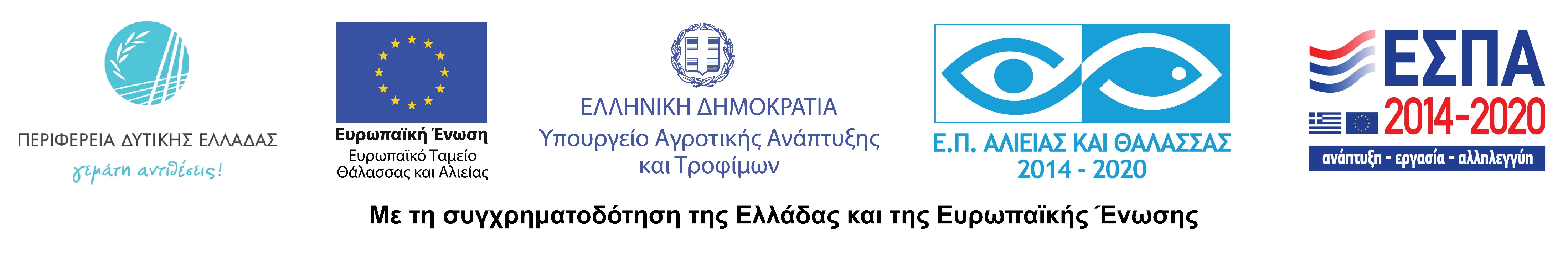 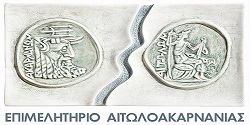 Δράση: Συντονισμός & υποστήριξη συμμετοχής σε εμπορικές εκθέσεις
Στόχος: συμμετοχή σε πέντε (5) εμβληματικές εκθέσεις παγκοσμίως, με αυτεπιστασία, με σκοπό την αύξηση εξαγωγών: 
Summer Fancy Food Show, 25-27/06/2023, Νέα Υόρκη, ΗΠΑ  
Sea Food Expo Asia, 11-13/09/2023, Σιγκαπούρη 
Gastvrij, 18-20/09/2023, Ρότερνταμ, Ολλανδία 
Anuga, 07-11/10/2023, Κολωνία, Γερμανία
HORECA Saudi, 27-29/11/2023, Ριάντ, Σαουδική Αραβία
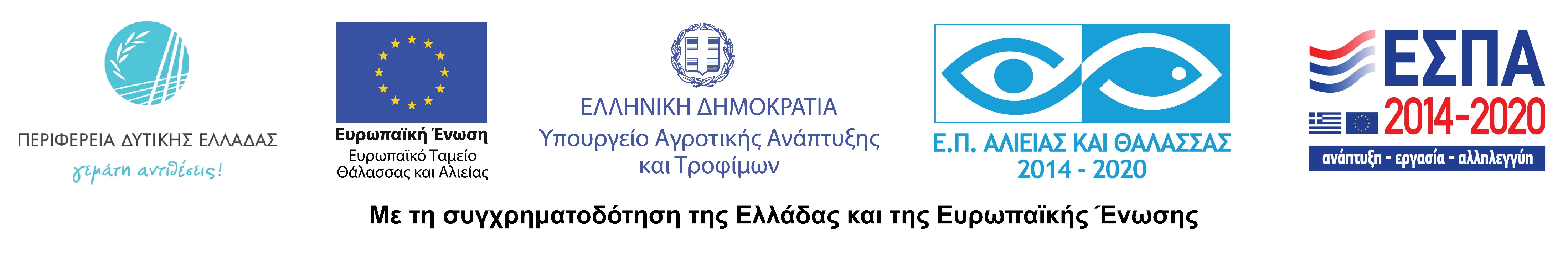 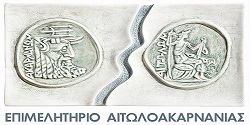 Επιδιωκόμενα αποτελέσματα:
Αύξηση αναγνωρισιμότητας στις αγορές στόχους
Δημιουργία δικτύου τουλάχιστον 2.000 επαφών
3.000 επισκέπτες σε περίπτερα προγράμματος
Συμμετοχή σε 5 εκθέσεις συνολικά κατά τη διάρκεια του έργου

Παραδοτέα:
Π.6.1: Εκθέσεις αναφοράς συμμετοχής ανά έκθεση
Π.6.2: Λίστα δικτύου επαφών
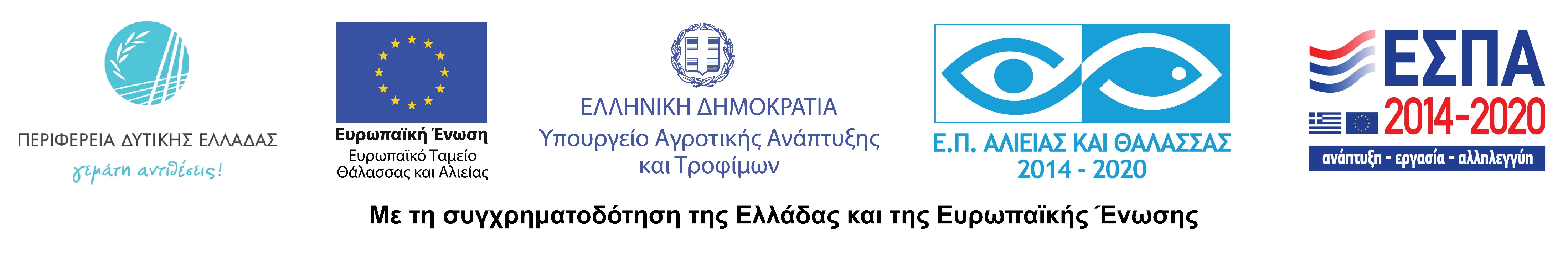 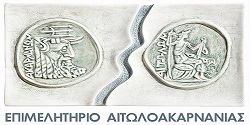 Επιμελητήριο Αιτωλοακαρνανίας: 
Υλοποίηση 5 εκδηλώσεων/εργαστηρίων για το συντονισμό τοπικών επιχειρήσεων, μεταποιητών και παραγωγών και προετοιμασία συμμετοχής στις εκθέσεις
Λειτουργία 4 σημείων info-points για πληροφόρηση & υποστήριξη των παραγωγών, μεταποιητών του κλάδου
Επιτόπια υποστήριξη κατά τη διάρκεια των εκθέσεων & εκπροσώπηση επιχειρήσεων, μεταποιητών & παραγωγών σε εμπορικούς επισκέπτες
Συνολική επίβλεψη της υλοποίησης της δράσης
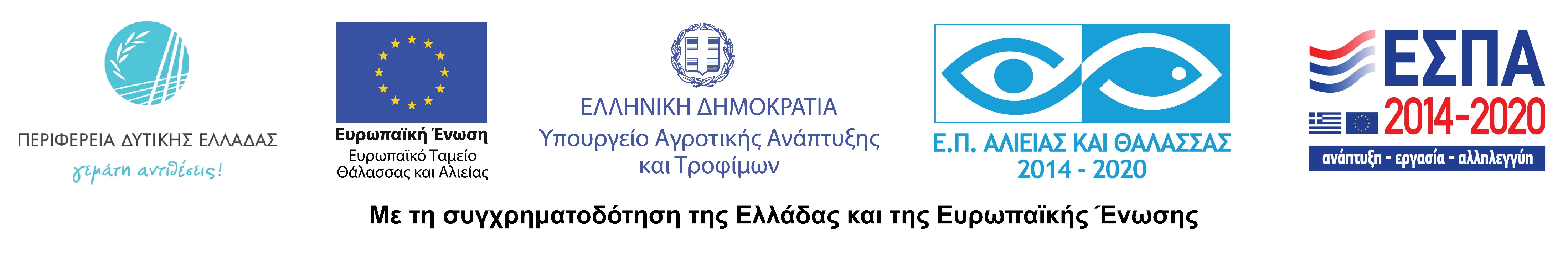 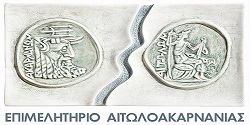 Δράση: Διοργάνωση καταρτίσεων για παραγωγούς
Εκπαιδευτικά σεμινάρια πρωτίστως σε παραγωγούς και μεταποιητές των προωθούμενων προϊόντων, και δευτερευόντως σε εργαζόμενους του αγροδιατροφικού τομέα, δυνητικά εργαζόμενους στον τομέα και φοιτητές/σπουδαστές σχετικού αντικειμένου στα γνωστικά αντικείμενα:
Ανάπτυξη εξωστρέφειας
Διεθνές Εμπόριο
Ενίσχυση ανταγωνιστικότητας επιχειρήσεων & αύξηση εξαγωγών
100-150 ωφελούμενοι (χωρίς επίδομα κατάρτισης)
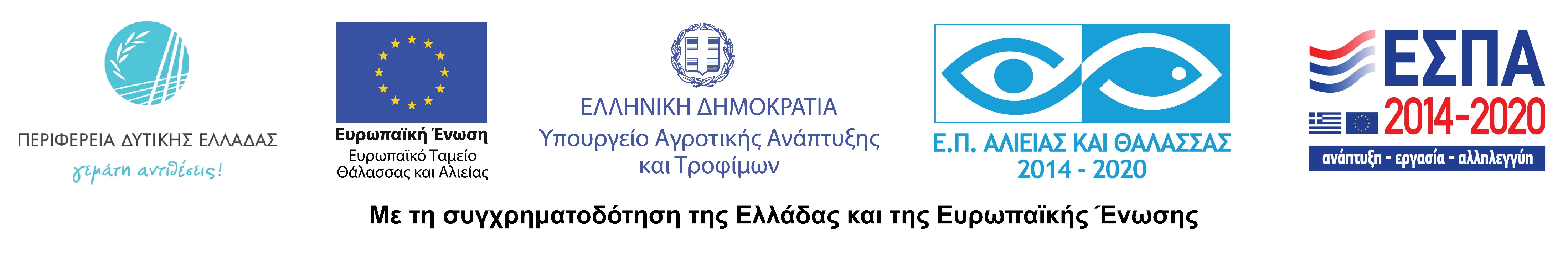 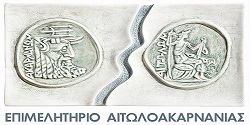 Στόχος: αύξηση εξαγωγών των προωθούμενων προϊόντων & ανταγωνιστικότητας επιχειρήσεων με την κατάρτιση εργαζομένων

Παραδοτέα
7.1.1 Εκπαιδευτικό υλικό (Πανεπιστήμιο Πατρών)
7.2.1 Έκθεση αναφοράς πεπραγμένων, λίστα συμμετεχόντων εισηγητών/ώρες απασχόλησης και καταρτιζόμενων, αποδεικτικά υλοποίησης (φωτογραφίες, screenshots), φύλλα χρονοχρέωσης προσωπικού, αξιολόγηση αποτελεσμάτων (Επιμελητήριο Αιτωλοακαρνανίας)
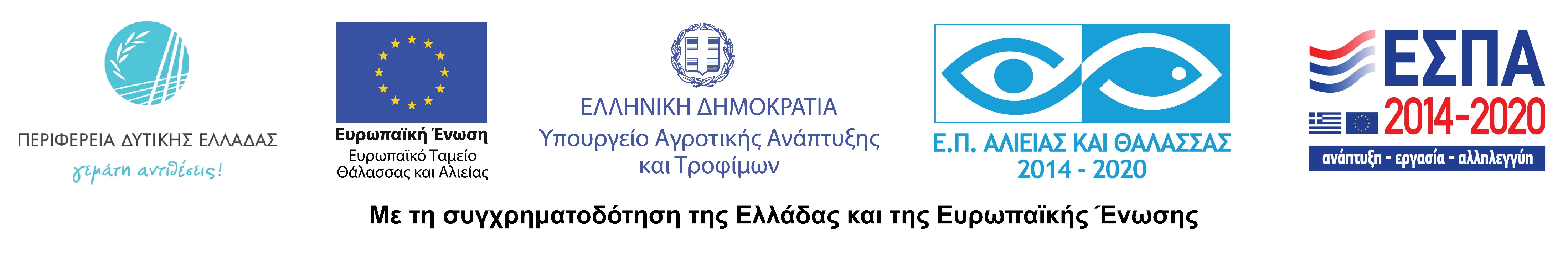 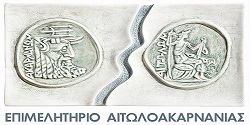 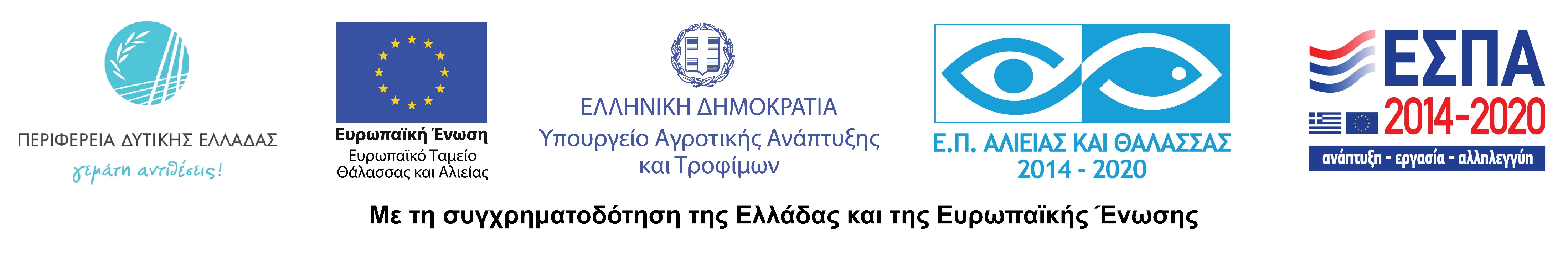